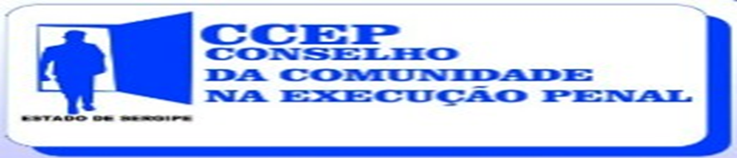 Orientação sobre como fazer Abordagem nas visitas de inspeção às unidades prisionais
VISITA OU INSPEÇÃO?VISITA:1. O mesmo que  visitação. 2. Ato de ir ver alguém por dever, cortesia ou afeição.INSPEÇÃO:1. Ação de ver, de olhar, de observar. 2. Exame, vistoria.
2
a base legal do trabalho do Conselho da Comunidade
CF/1988, LEP, Estatuto Social, Resolução CNJ Nᵒ488/2023
CONSTITUIÇÃO FEDERAL – ARTIGO 5º

	III - ninguém será submetido a tortura nem a tratamento desumano ou degradante;

	XLVIII -  a pena será cumprida em estabelecimentos distintos, de acordo com a natureza do delito, a idade e o sexo do apenado;
CONSTITUIÇÃO FEDERAL – ARTIGO 5º

	III - ninguém será submetido a tortura nem a tratamento desumano ou degradante;

	XLVIII -  a pena será cumprida em estabelecimentos distintos, de acordo com a natureza do delito, a idade e o sexo do apenado;
3
LXII -  a prisão de qualquer pessoa e o local onde se encontre serão comunicados imediatamente ao juiz competente e à família do preso ou à pessoa por ele indicada;
	LXIII -  o preso será informado de seus direitos, entre os quais o de permanecer calado, sendo-lhe assegurada a assistência da família e de advogado;
	LXIV -  o preso tem direito à identificação dos responsáveis por sua prisão ou por seu interrogatório policial;
    LXV -  a prisão ilegal será imediatamente relaxada pela autoridade judiciária;
	LXVI -  ninguém será levado à prisão ou nela mantido quando a lei admitir a liberdade provisória, com ou sem fiança;
4
1.2. Lei de Execução Penal

1.3. Regras mínimas para o tratamento do preso
no Brasil

1.4. Normativas do CNPCP e do Ministério da Justiça sobre as instalações das unidades penais

1.5. Normativas do CNPCP sobre as visitas às unidades penais
5
Objetivos da visita:
Conhecimento das condições em que as penas são cumpridas na unidade penal;
	Verificação da situação de cumprimento da LEP, na Comarca, verificando especialmente infrações dos direitos dos presos;
    Divulgação do papel e das atuais diretrizes do Conselho da Comunidade (conforme estabelecido em seu planejamento);
	Encaminhamento de soluções no âmbito de ação do Conselho da Comunidade.
6
Recomendações sobre  como conduzir a visita
Não se faz necessário agendar a “visita”, nos presídios, as visitas, a não ser que o Conselho da Comunidade tenha interesse em algum aspecto em particular, que seja necessário contatar com um funcionário especificamente. Entretanto facilita o acesso. O presidente do CCEP entra em contato com o Diretor do Desipe e informa na véspera, que o CCEP está indo fazer a inspeção naquela unidade no dia seguinte.
As observações devem ser feitas “com os olhos” do(a) Conselheiro. Cuidar com informações repassadas por terceiros e com a reprodução, no relatório, dessas informações. A autonomia do Conselheiro(a) deve ser sempre preservada.

Cuidar com os roteiros “impostos” durante a visita. A iniciativa em relação ao que deve ser observado cabe ao Conselho e não à autoridade da unidade visitada. Observar o bom senso em relação a esta regra.
O CCEP/SE tem um roteiro apenas para não esquecer os pontos a serem observados. Não é rígido, é flexível.
7
Procurar fazer a visita no mínimo em duplas e evitar visitas feitas por apenas um(a) conselheiro(a).
	Enquanto um(a) conselheiro(a) conversa, os demais observam com muito mais liberdade, além da maior credibilidade do relatório.
	Registrar tudo o que vê, com anotações rápidas e breves, que devem ser transpostas para o relatório no menor espaço de tempo possível.
   A entrevista com o preso deve ser feita em condições em que este possa se sentir livre para manifestar a sua verdade, mas que também garanta a segurança do(a) conselheiro(a).

	Se isso não puder ser garantido, não vale a pena realizá-la.

	Cuidar com promessas feitas aos presos e aos agentes da carceragem. Caso não sejam cumpridas, geram revolta e diminuem a credibilidade de todo o Conselho
8
Roteiro de visita
LOCAL:
DATA:
SISTEMA – Fechado (   )  Semi Aberto (   )  Se possível anexar relatório SAP
CAPACIDADE ________________  Nᵒ de Internos ________________
EQUIPE TÉCNICA
Diretor(a)
Vice-diretor(a)
Pedagogo(a)
Assistente Social
Enfermeiro(a)
Médico(a)
Dentista OUTROS
O município aderiu ao Penaisp Sim (  )  Não(  )
9
INFRA ESTRUTURA
Situação dos Pavilhões
Espaço específico para a população LGBTQIAPN+
Kit de Higiene
Colchões
Fardamento
Biblioteca
Gabinete Odontológico Sim (  )  Não(  ) Observações
SITUAÇÃO DE SAÚDE
Atendimento Médico Observações
Atendimento Psicológico
EDUCAÇÃO
Salas de Aula
EJA
Estudantes Universitários
Remição por Leitura – Situação Atual
Cursos on line
10
População LGBTQIA+
11
RELIGIÃO
 Visitas – Anexar Mensagem
Biblioteca (Estrutura, Acervo, etc)
12
ALIMENTAÇÃO
ÁGUA
OBSERVAÇÕES FINAIS
13
Para REFLEXÃO
Para ser criativo, um ser humano precisa estar à vontade para viver e expressar-se. Você se sente à vontade no papel de Conselheiro(a) da Comunidade?

	Quando foi seu último acerto de contas com seus preconceitos?

	Lembre-se que somos agentes responsáveis pela criação de uma nova mentalidade no campo da execução penal.
14
A quantas anda a sua auto-estima enquanto conselheira(o)? Para melhorá-la, junte a nós, que sonhamos o mesmo sonho 
	
	E a sua sensibilidade e capacidade de empatia? Estão ativas ou apagadas, diante do embrutecimento que a vida muitas vezes nos exige enquanto mecanismo de defesa?

De estar à vontade - sentir-se identificado com o papel que realiza como conselheiao(o) -, com a auto-estima em dia e de manter sua sensibilidade e empatia, depende a sua
Autoridade 
e sua
Autonomia

	COMO CONSELHEIRA(O) DA COMUNIDADE
15
Parte do material foi adaptado de

ROCHA, Marco Antonio da. Metodologia de Visita de Inspeção em carceragens e penitenciárias . Feccompar,2014

O modelo de roteiro de visita é original de Katia Araujo – CCEP/SE
16
ObrigadA
Katia Araujo
ccepsesecretaria@gmail.com